Figure 6.  Synaptic connections made and received by a large parvalbumin immuno-negative, multipolar layer 3 interneuron ...
Cereb Cortex, Volume 12, Issue 9, September 2002, Pages 936–953, https://doi.org/10.1093/cercor/12.9.936
The content of this slide may be subject to copyright: please see the slide notes for details.
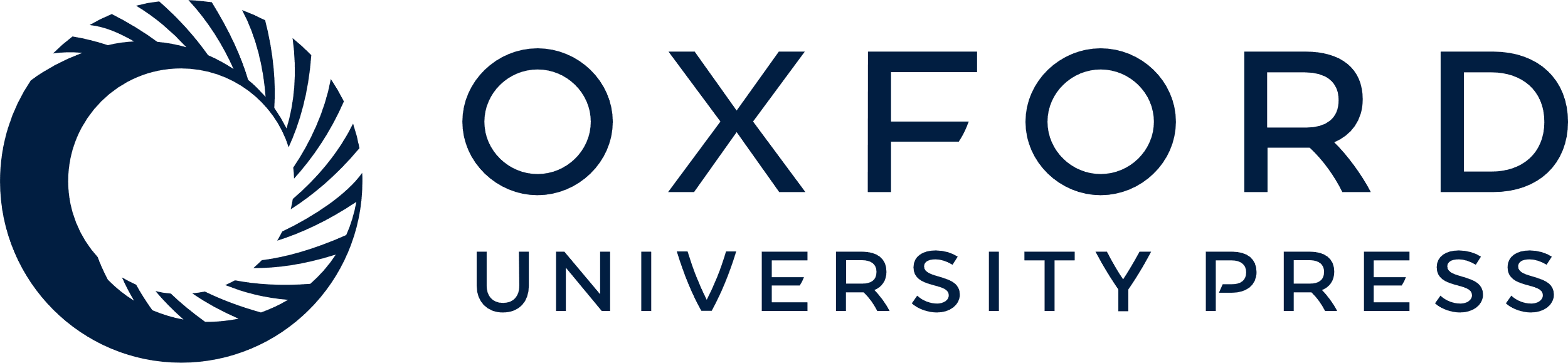 [Speaker Notes: Figure 6.  Synaptic connections made and received by a large parvalbumin immuno-negative, multipolar layer 3 interneuron in cat visual cortex (I1, soma/dendrites in red, axon in blue). This interneuron was reciprocally connected to a smaller layer 2 interneuron (I2, soma/dendrites white, axon grey). The IPSPs elicited by these connections in response to trains of presynaptic APs are shown. This large interneuron (I1) also received depressing EPSPs from a layer 3 pyramidal cell (P1, buff) and from three (two poorly stained, one unidentifiable) layer 4 excitatory cells (E1–E3, buff) (000218D1).


Unless provided in the caption above, the following copyright applies to the content of this slide: © Oxford University Press]